Do declining response rates negatively affect sample composition? A longitudinal analysis using data from the German General Social Survey (ALLBUS)
Michael Blohm und Achim Koch, GESIS – Leibniz Institute for the Social Sciences
Michael.Blohm@gesis.org
June 27, 2018
Session number: ST 7
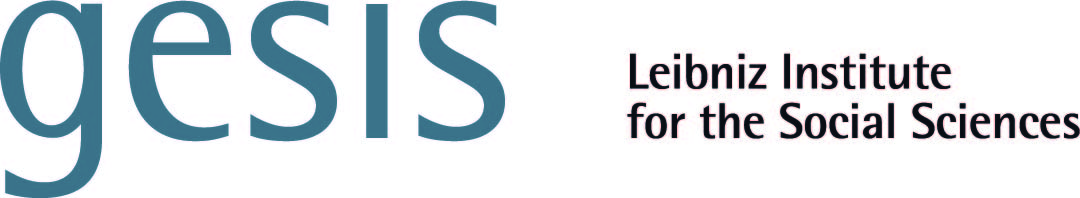 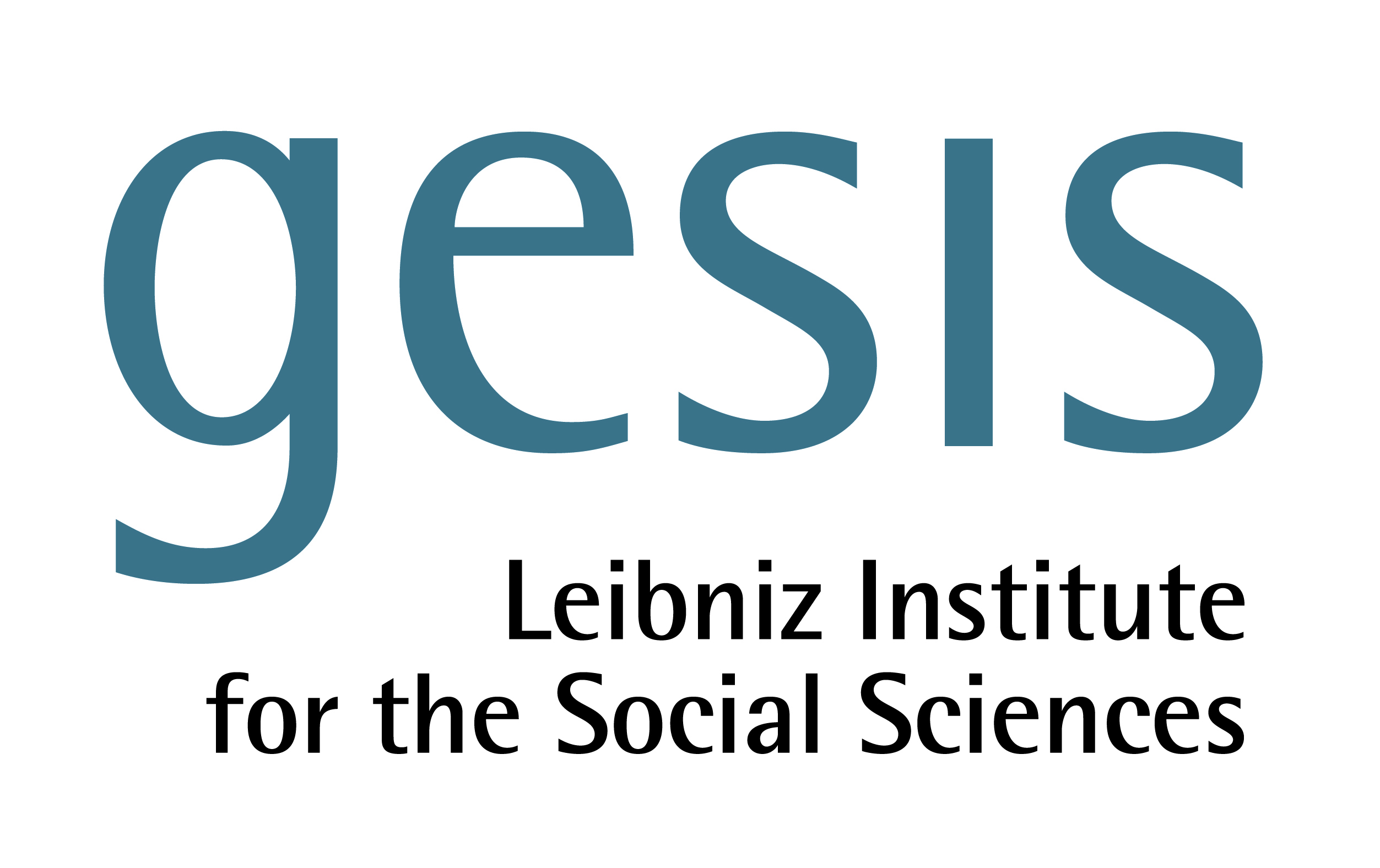 Starting point
Declining response rates are a continuing problem for household surveys - with voluntary participation - in many Western countries
The decrease in the response rate raised concerns whether it would be accompanied by an increase in nonresponse bias. 
German General Social Survey (ALLBUS) provides a good opportunity to analyze the relationship between declining response rates and nonresponse bias
same basic survey design since 1994
accurate calculation of response rates
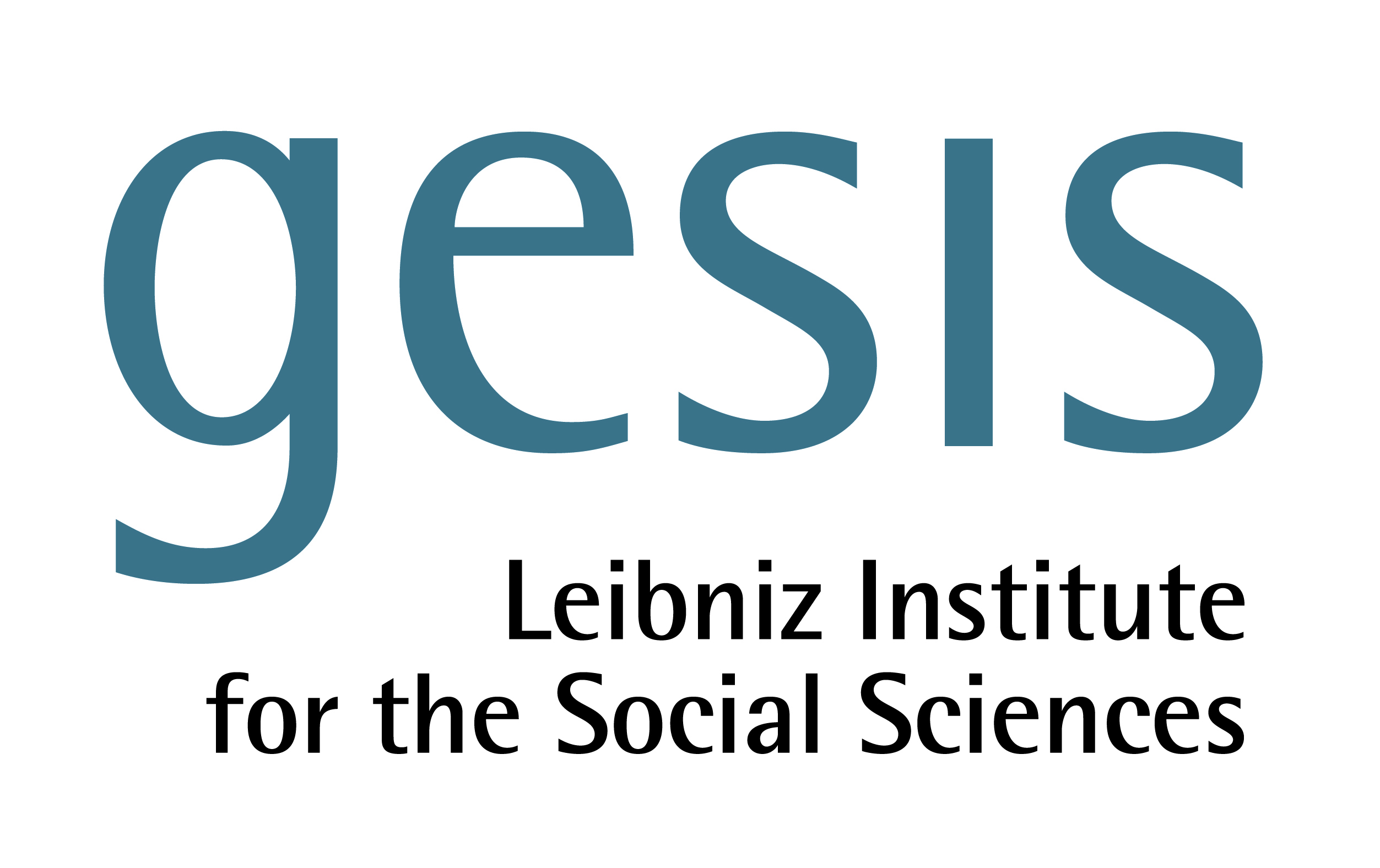 German General Social Survey (ALLBUS)
Multi-topic survey
Repeated cross-sections (every 2 years)
Face-to-face
Sample of named individuals
Population: 18yrs and older in private HH (in Germany)
Commercial survey agency
3500 net cases
70 min.
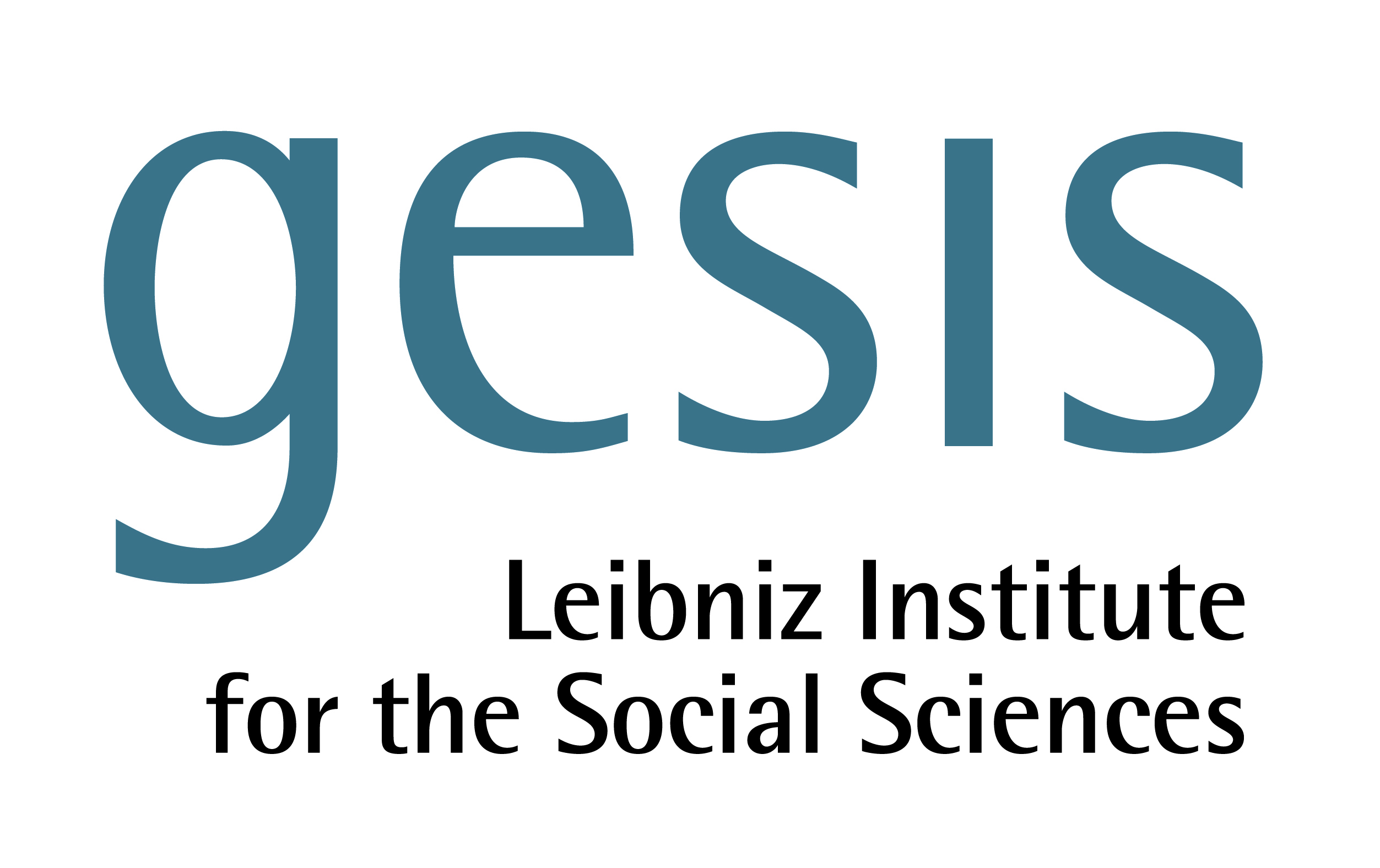 Indicators for Nonresponse Bias
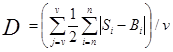 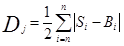 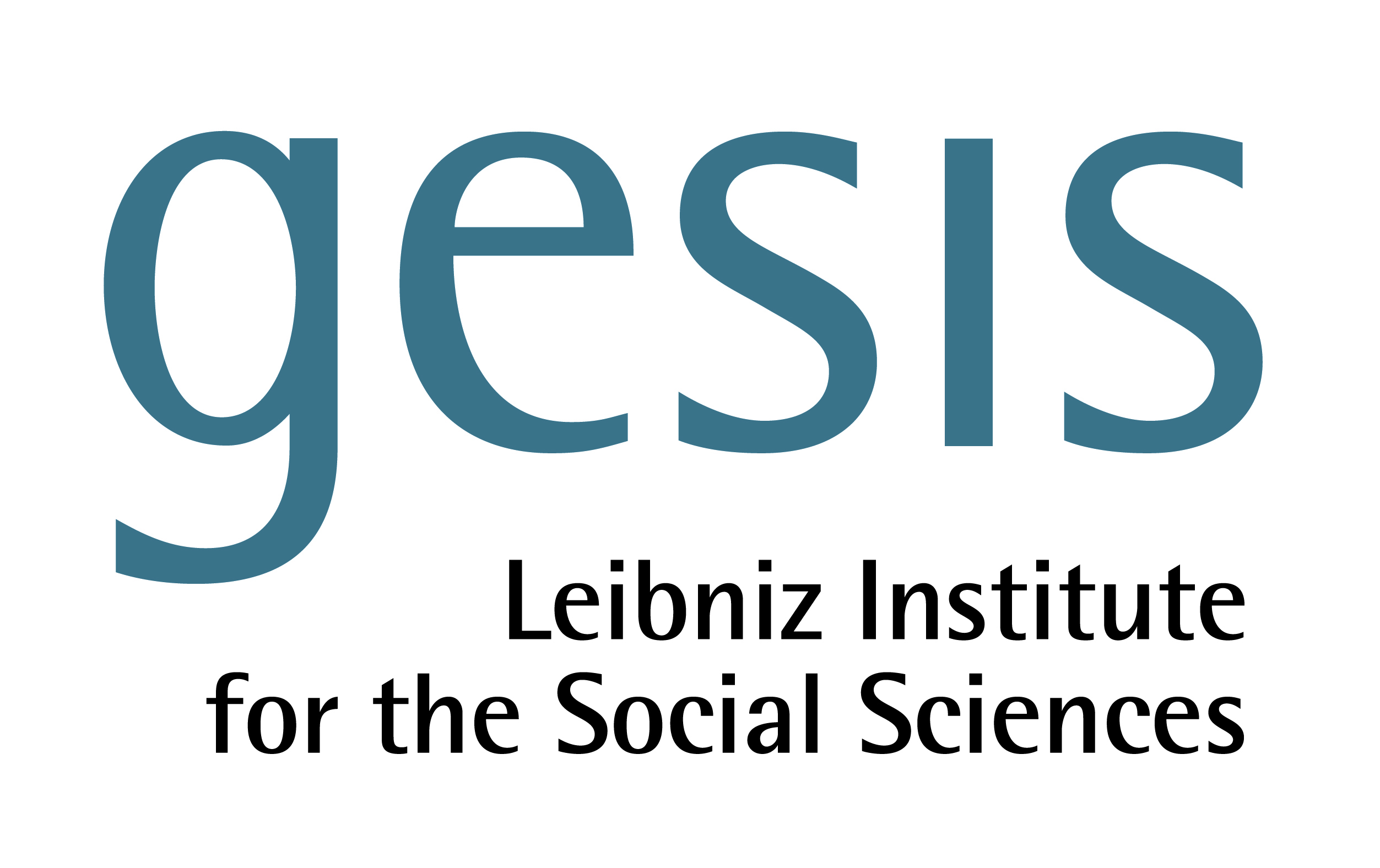 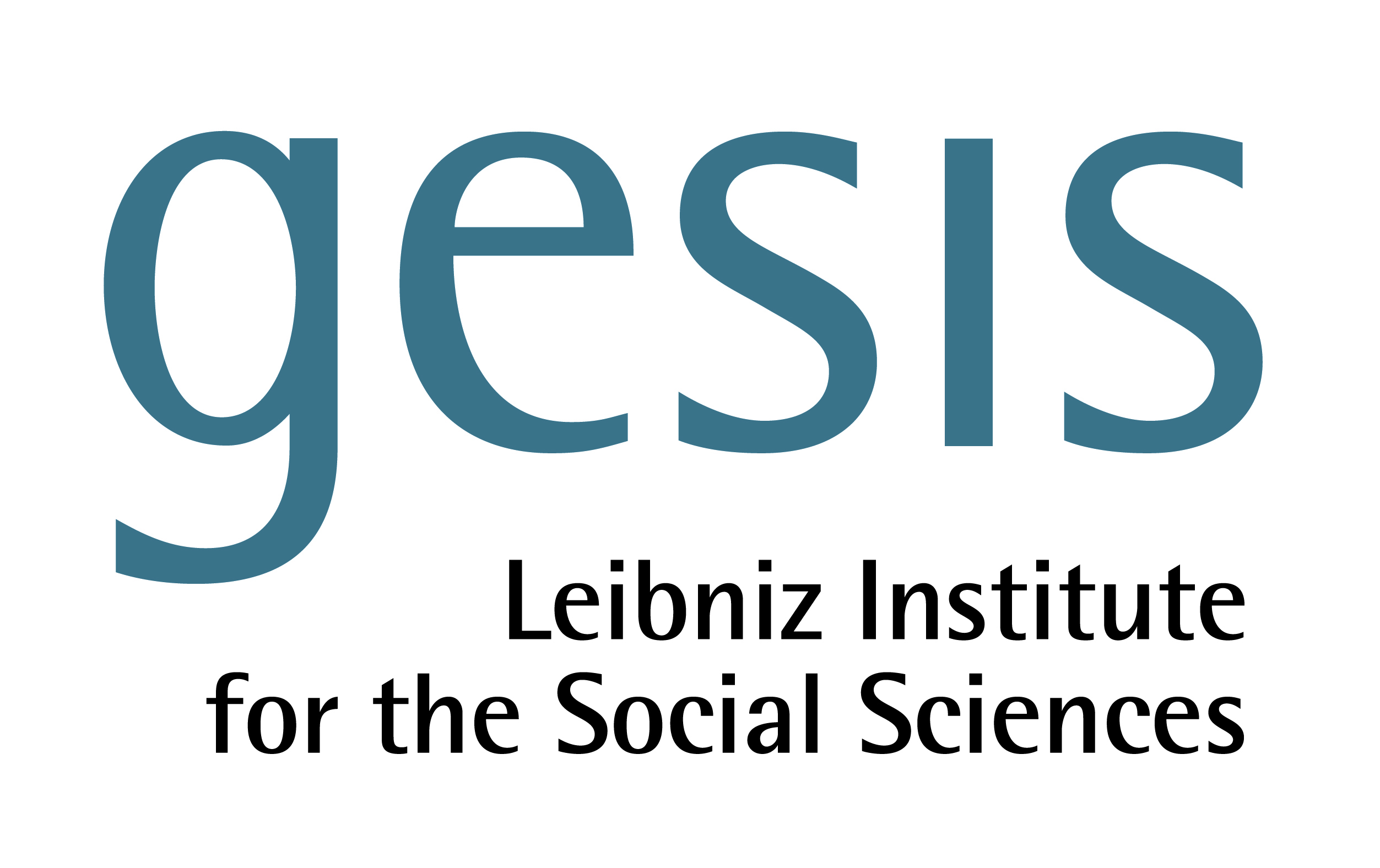 Results: R-indicator
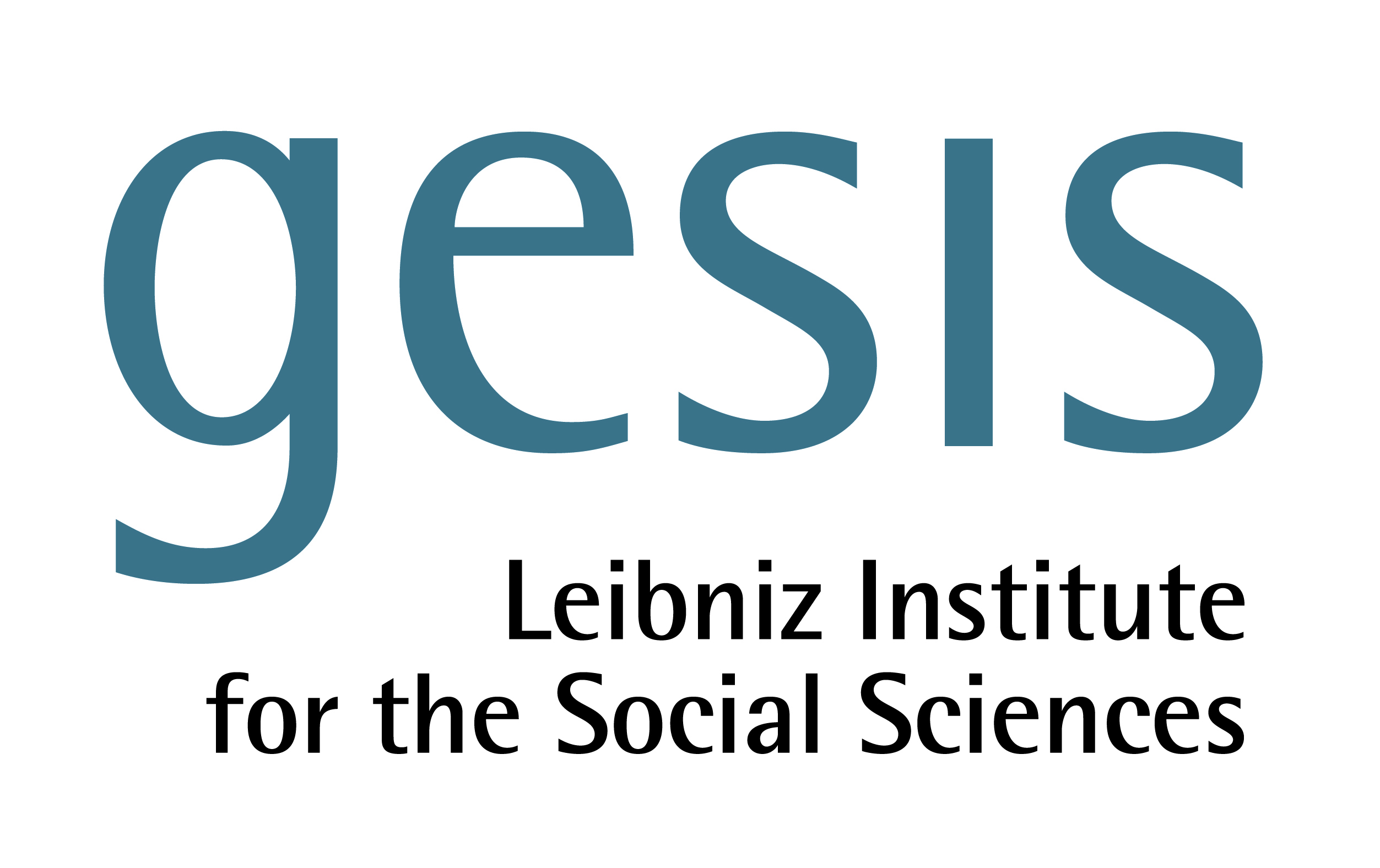 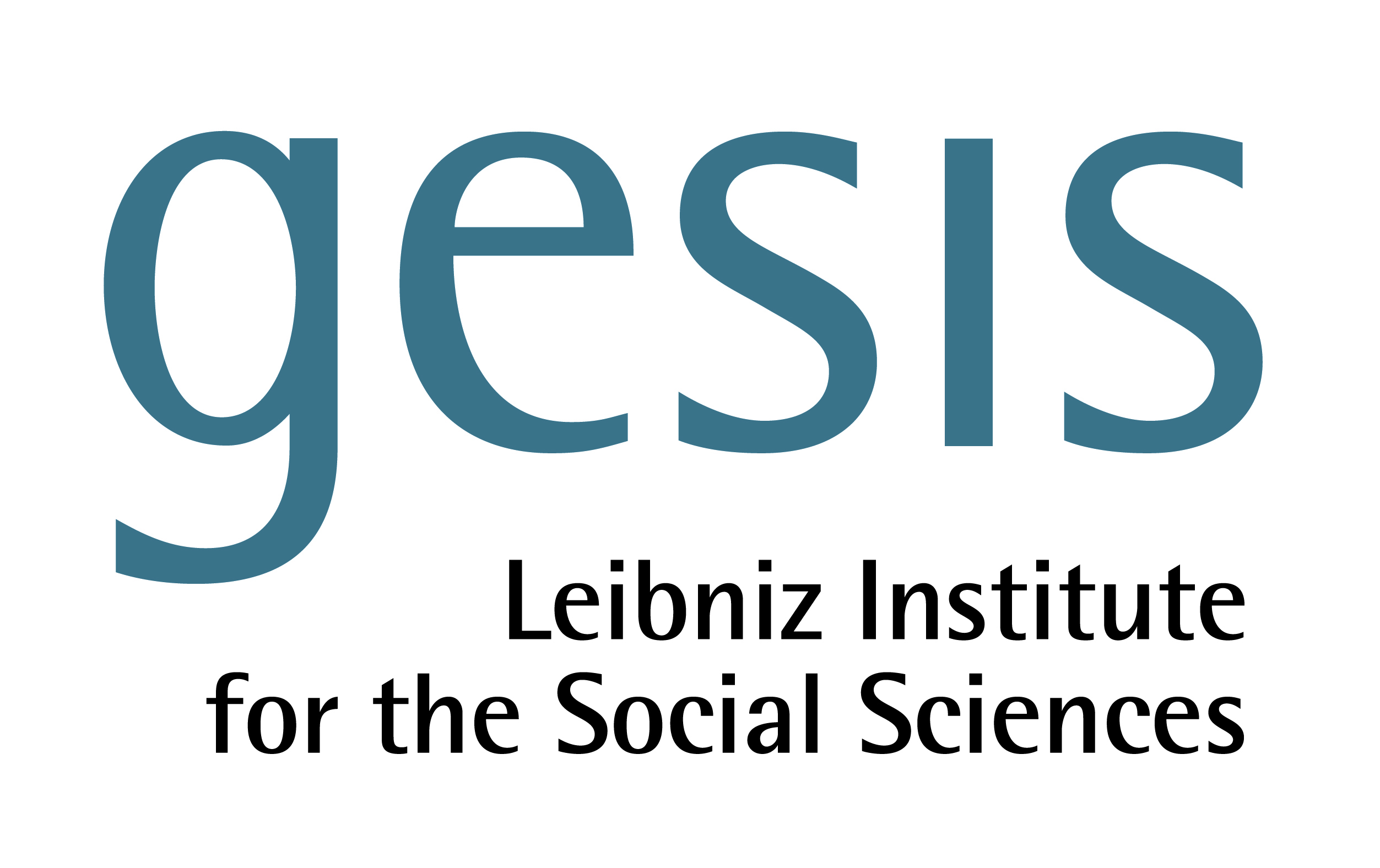 Results: Index of Dissimilarity
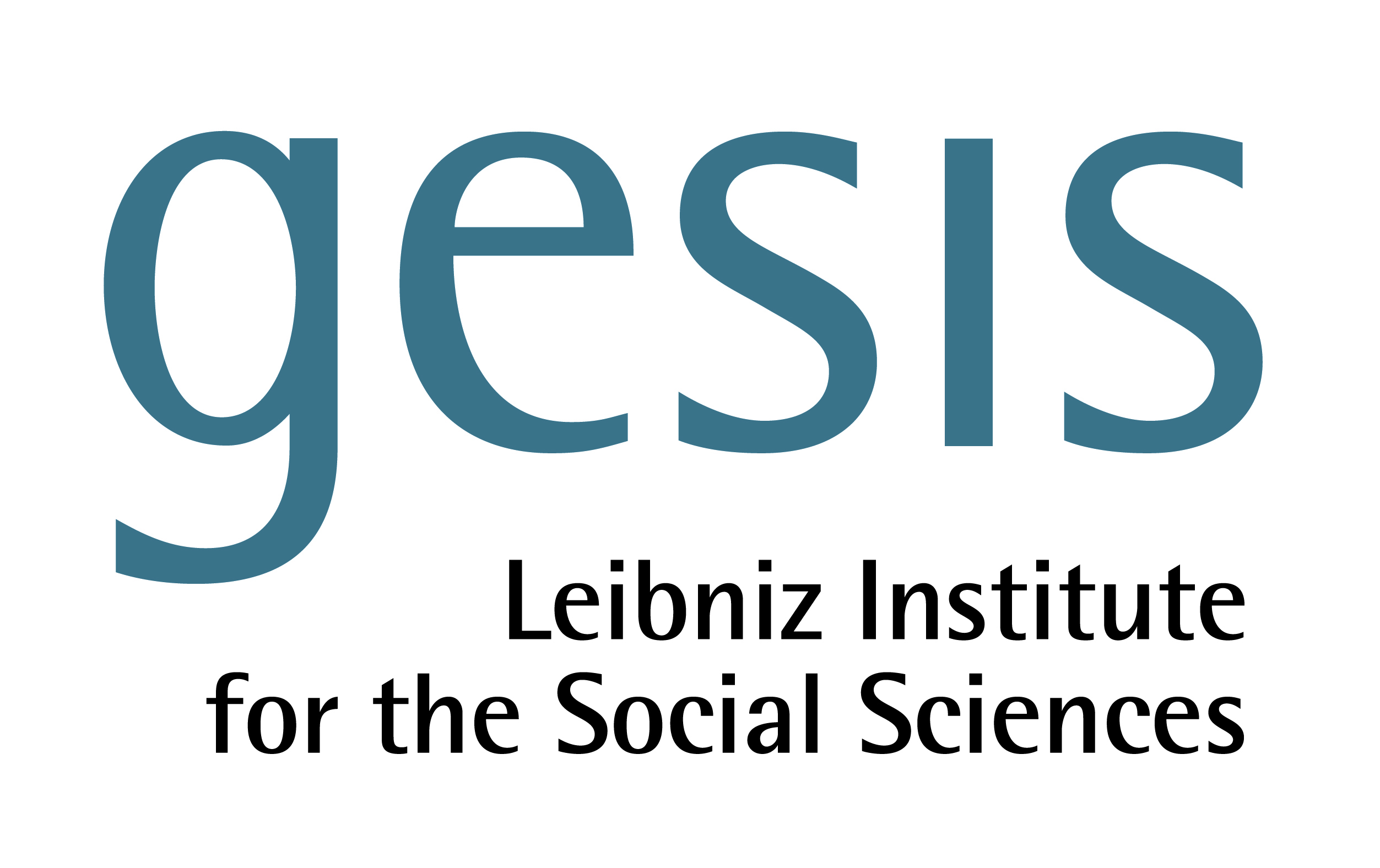 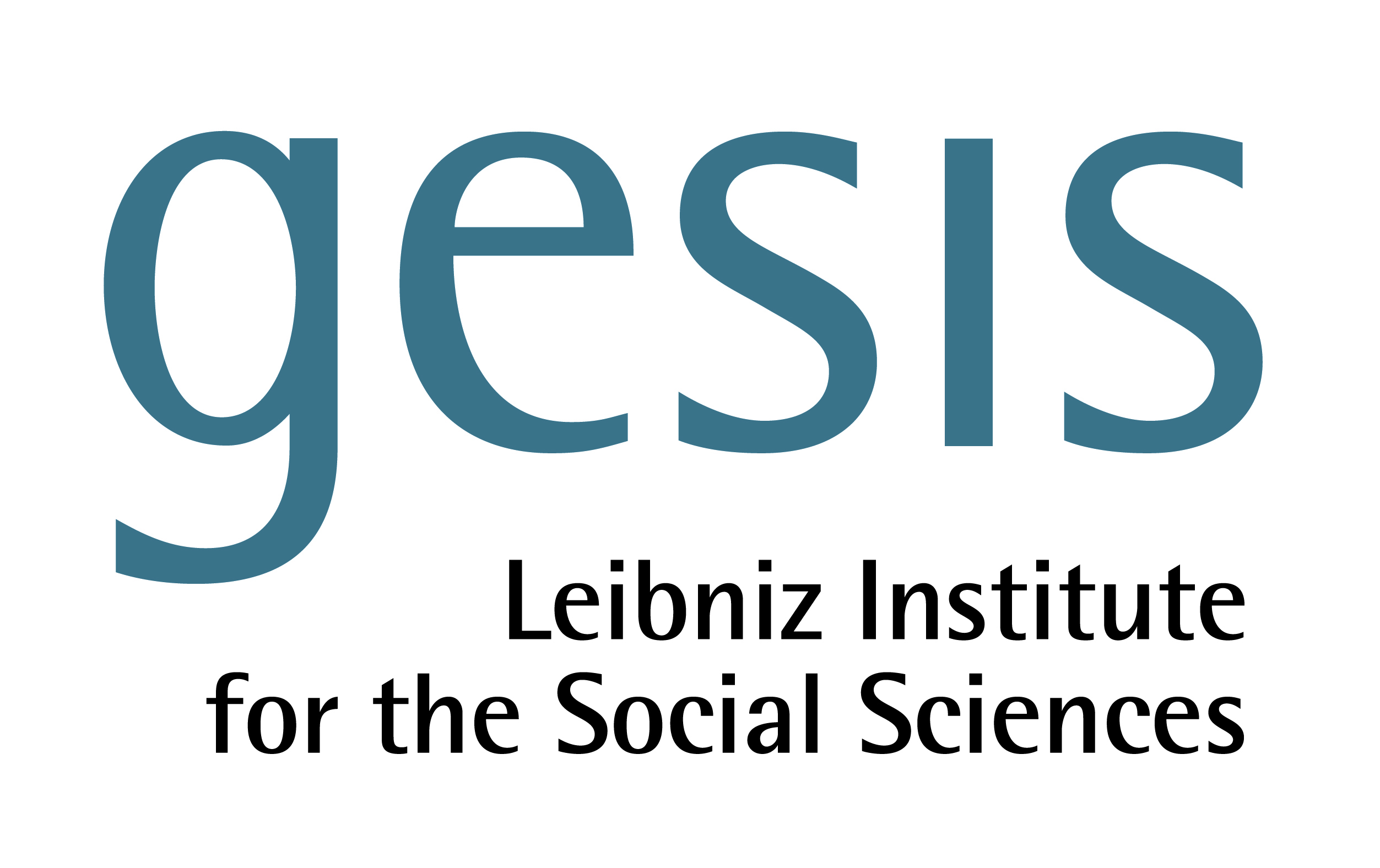 Summary/Discussion
Despite a decrease in the response rate of 20 %points:
better balanced sample composition (sample frame information and the respective R-indicator)
equally well balanced sample (external benchmark data and the average value of D)
smaller nonresponse bias for most variables
increase in nonresponse bias for some variables
== > response rates alone are an imperfect indicator of    nonresponse bias
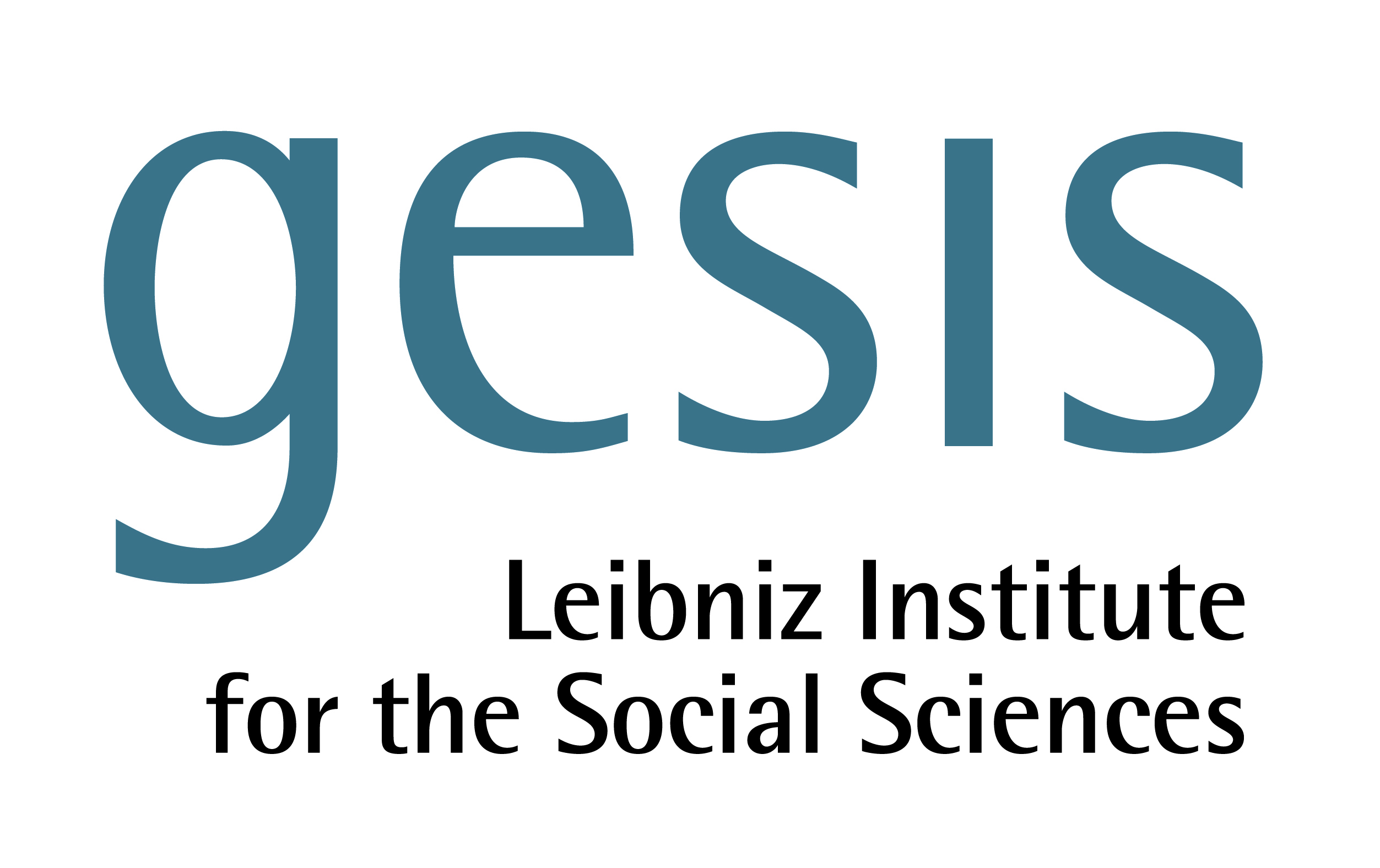 Do declining response rates negatively affect sample composition? A longitudinal analysis using data from the German General Social Survey (ALLBUS)
Thank you for your attention
Michael Blohm und Achim Koch, GESIS – Leibniz Institute for the Social Sciences
michael.blohm@gesis.org